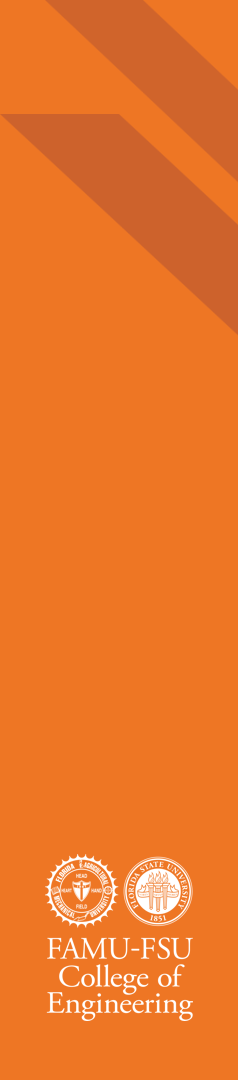 Atzimba Avellaneda
Full-Scale Flight 3
Launched again on March 9th.
Epoxied broken fin from last flight.

Parachute lines resized.
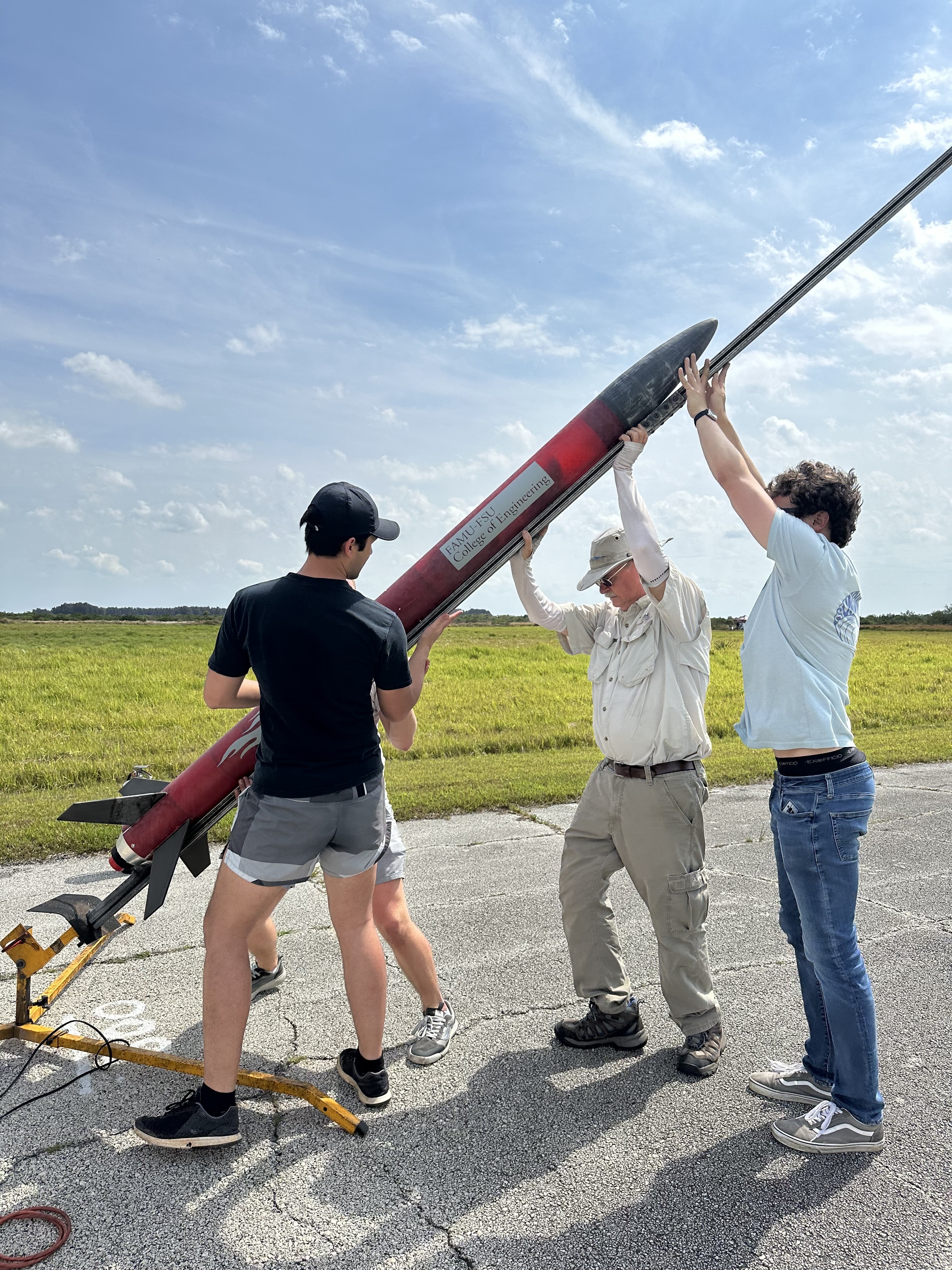 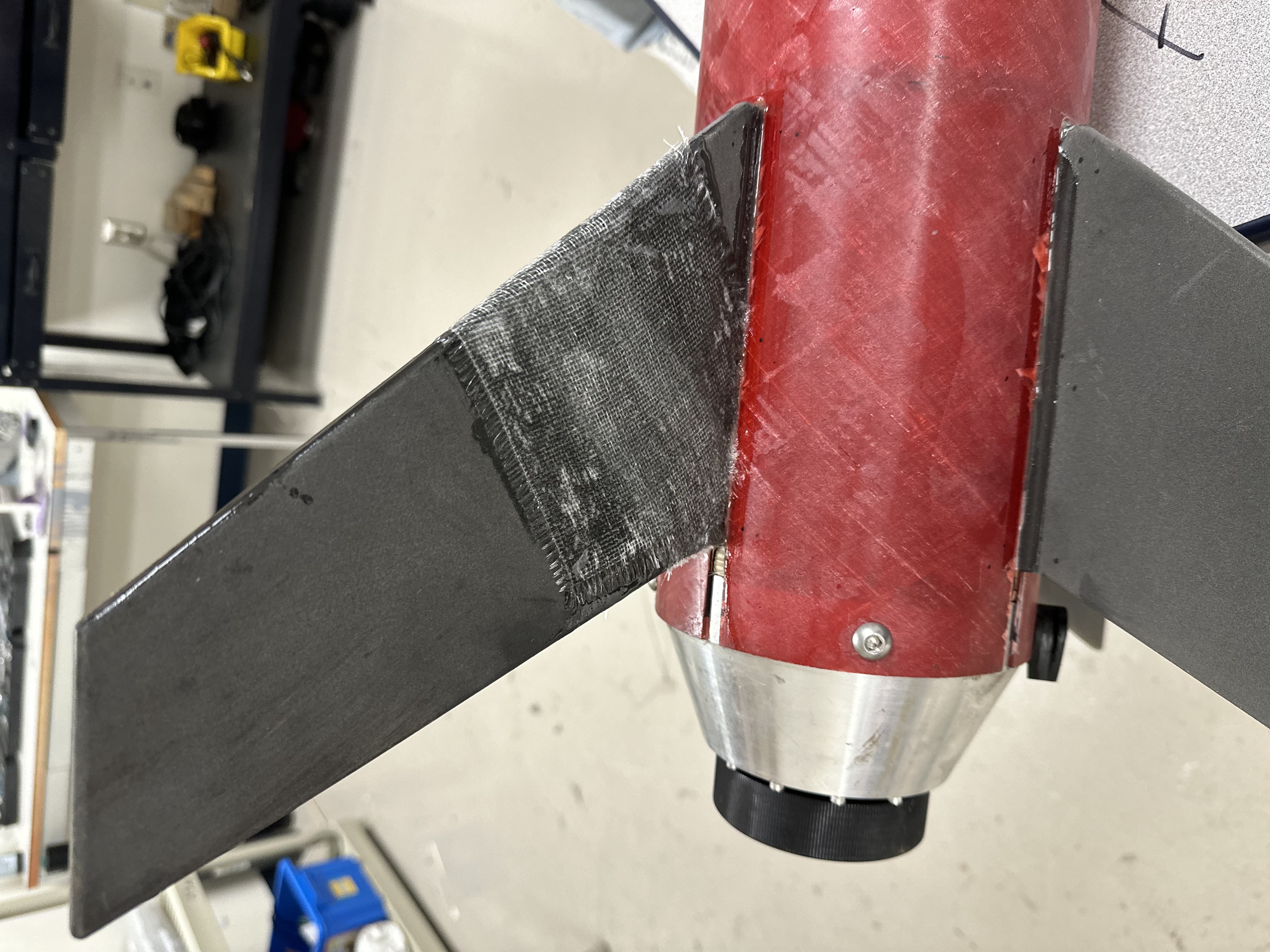 Department of Mechanical Engineering
1
Atzimba Avellaneda
Flight 3 – Launch
Stable flight profile.
Launch angle: 5˚.
Wind speed: 16-mph.
Burn time: 2.27-s.
Department of Mechanical Engineering
2
[Speaker Notes: This is a convience slide, I broke the video into takeoff, drogue deploy, main deploy, and landing]
Atzimba Avellaneda
Flight 3 – Drogue Chute Deployment
Drogue parachute deployed at apogee.

Descent rate: 85-ft/s.
Predicted rate: 97-ft/s.
Department of Mechanical Engineering
3
[Speaker Notes: This is a convience slide, I broke the video into takeoff, drogue deploy, main deploy, and landing]
Atzimba Avellaneda
Flight 3 – Main Chute Deployment
Main parachute deployed above 500-ft.

Descent rate: 11-ft/s.
Predicted rate: 13-ft/s.
Department of Mechanical Engineering
4
[Speaker Notes: This is a convenience slide, I broke the video into takeoff, drogue deploy, main deploy, and landing]
Atzimba Avellaneda
Flight 3 – Landing
Landed softly in tall grass. Kinetic energy of 45 ft-lbf.

No damage to launch vehicle or parachutes.
Department of Mechanical Engineering
5
[Speaker Notes: This is a convience slide, I broke the video into takeoff, drogue deploy, main deploy, and landing]
Atzimba Avellaneda
Full Scale Flight 3 - Analysis
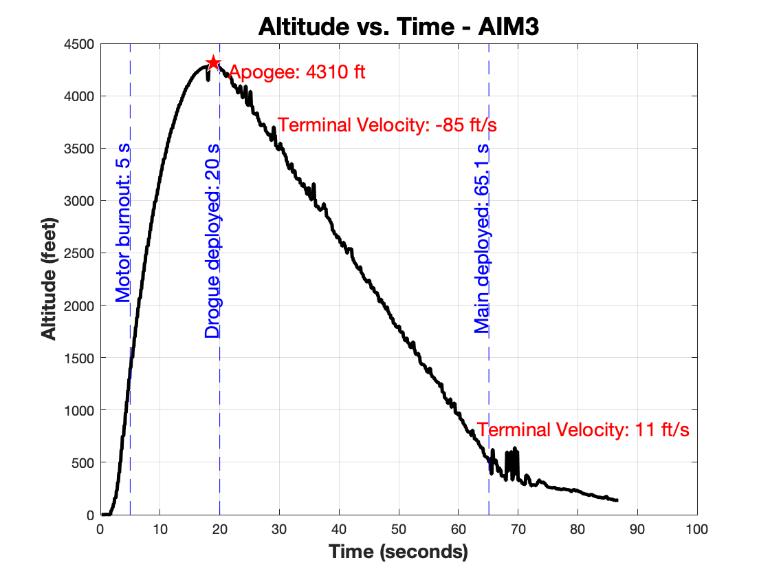 Solved the parachute packing problem.
Fixed Cord length.
Flight was complete success.
Department of Mechanical Engineering
6